ОКООУСТ Клюквинская школа-интернат Происхождение терминов в образовательной области «Технология»выпуск №2
учитель технологии Струков Сергей НиколаевичКурск 2013 г.
Термин камбий - латинского происхождения и в переводе означает обмен.
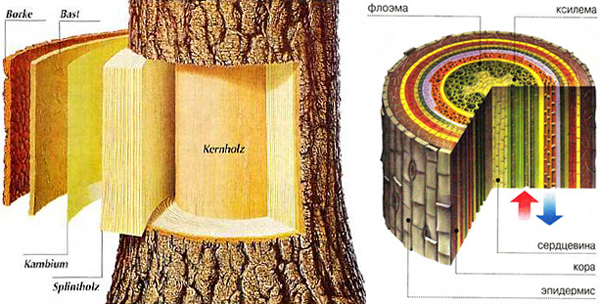 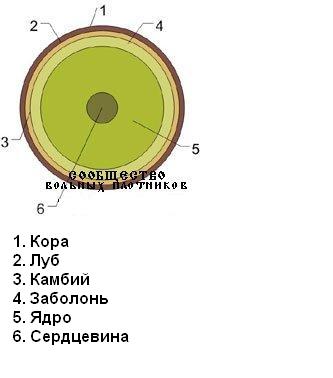 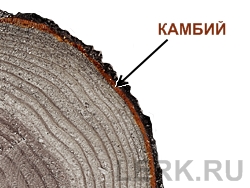 Термин нагель в переводе с немецкого означает «гвоздь»: ведь его тоже забивают (киянкой)
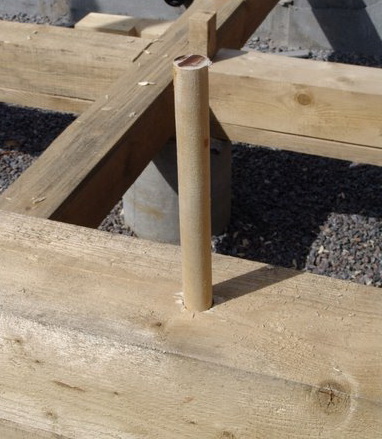 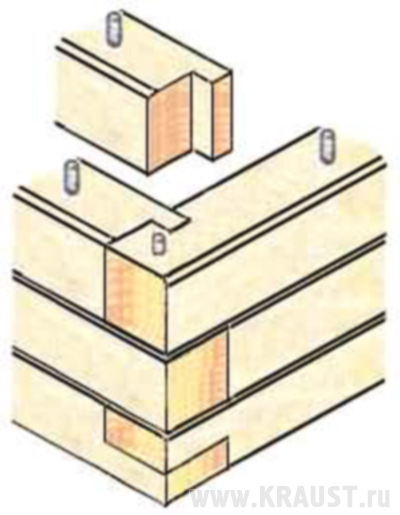 Термин майзель  - немецкого происхождения,  переводится как «вырезать , высекать».
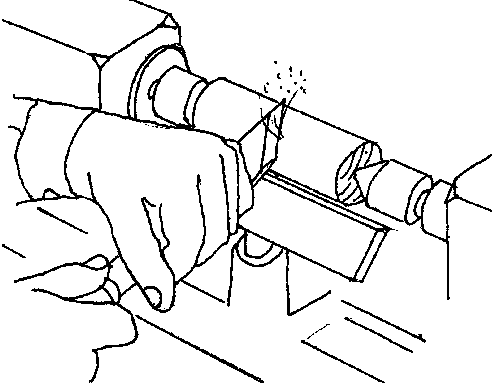 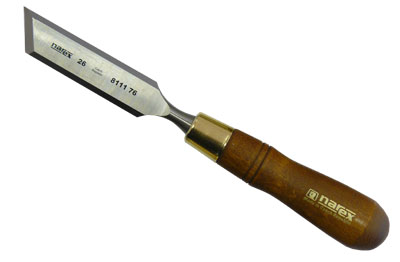 Термин рейер происходит от голландского  слова , означающего в переводе « перемещаться , передвигаться».
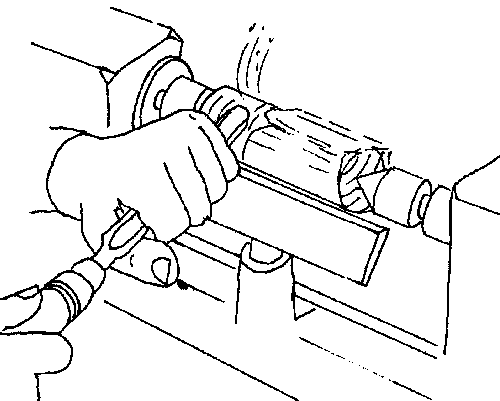 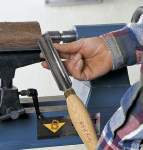 Термин  клин  происходит от греческого слова , означающего в переводе «наклоняю» .
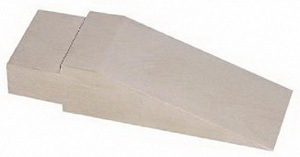 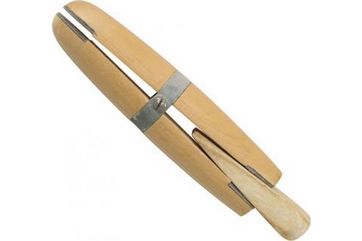 Термин шерхебель – видоизмененное немецкое слово, означающее в переводе рубанок для грубого срубания.
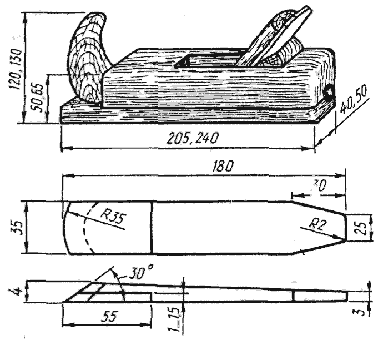 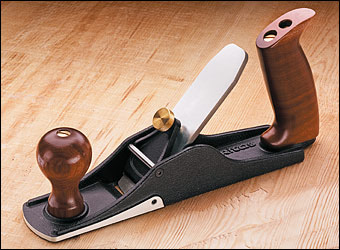 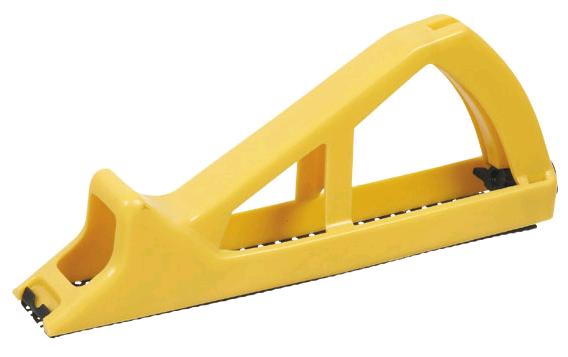 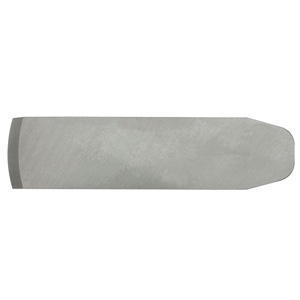 Термин рейсмус происходит от двух немецких слов – чертить и мера.
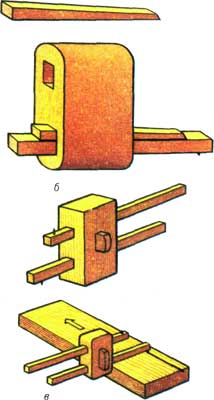 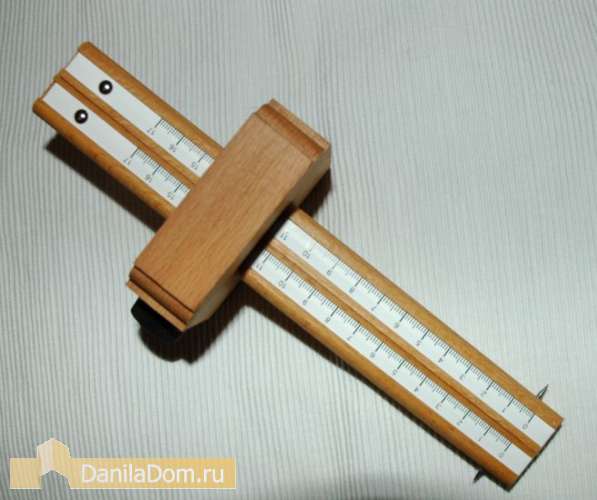 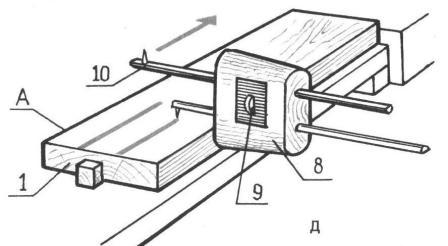 Термин шлифование происходит от немецкого шляйфен – точить
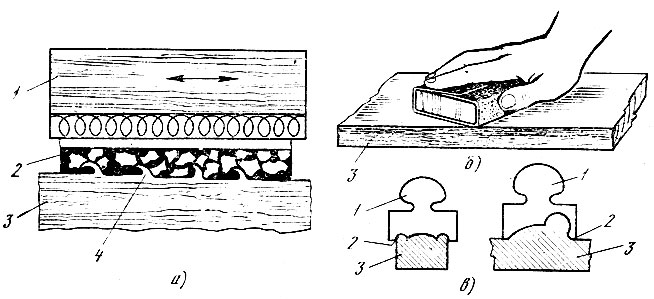 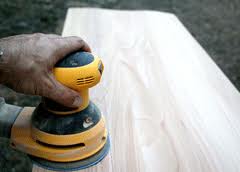 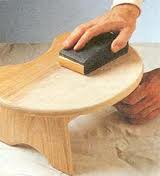 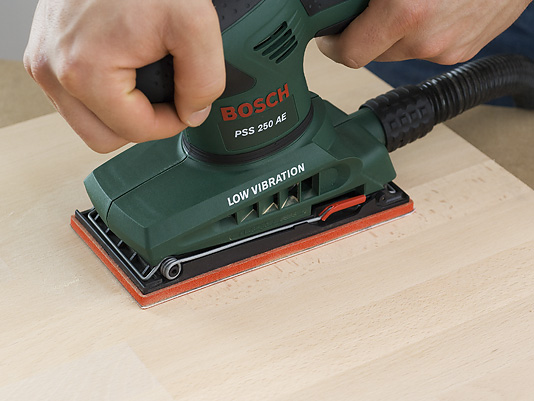 Термин  штабель – немецкого происхождения , в переводе означает «складочное место».
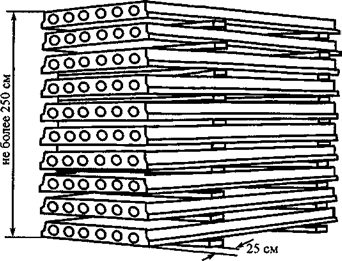 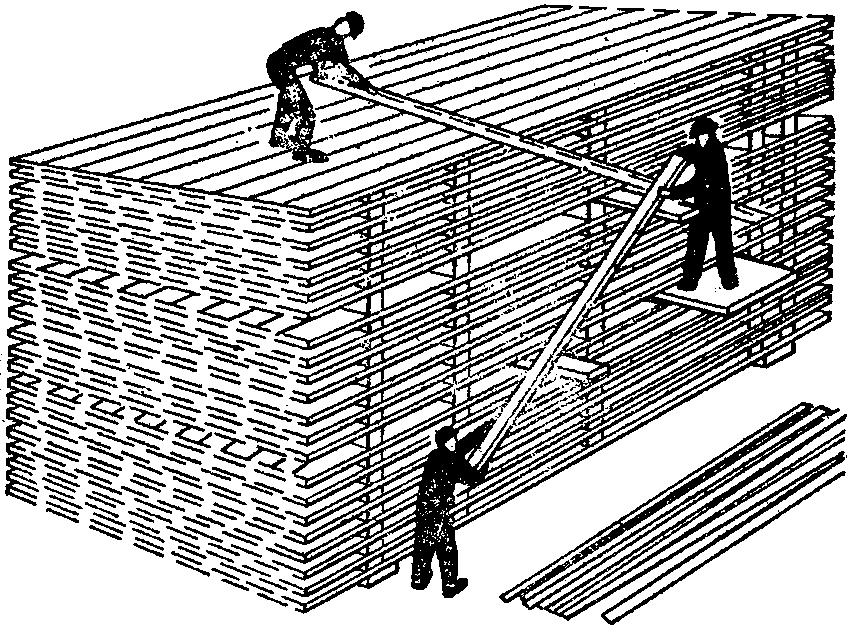 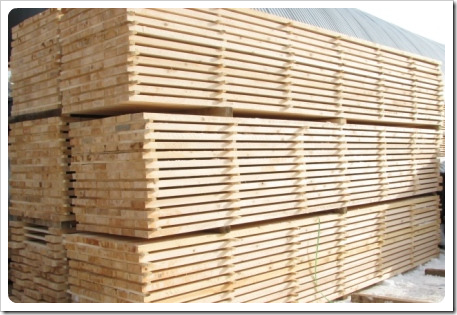 Термин шпон происходит от немецкого слова, означающего в переводе щепка.
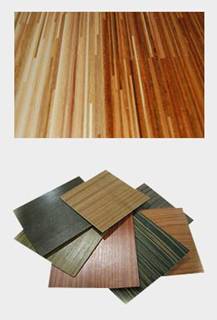 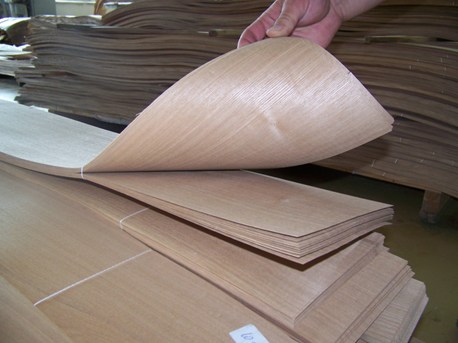 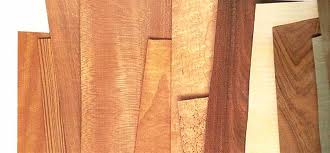 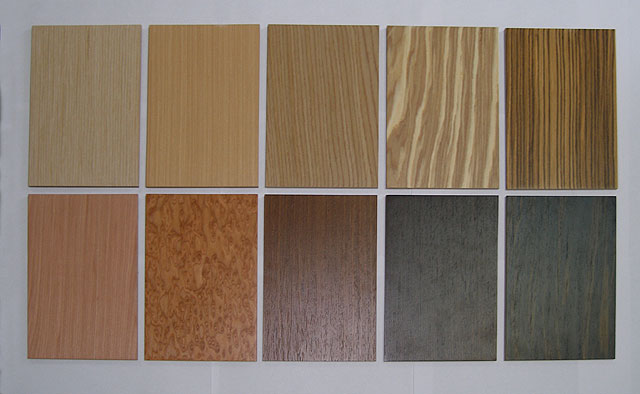 Термин текстура происходит от латинского слова. В переводе означает ткань, строение.
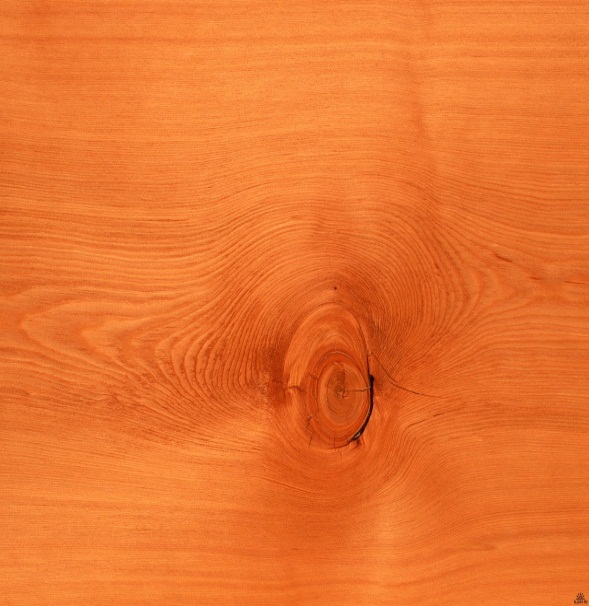 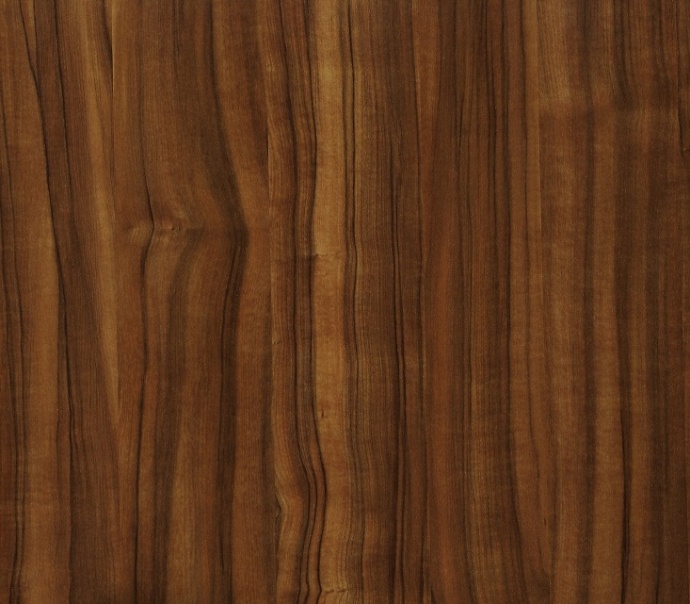 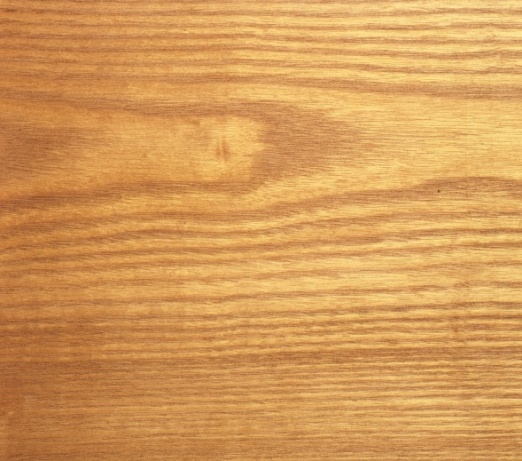 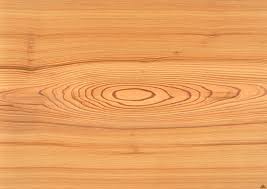 Термин фанера происходит от французского слова, означающего в переводе накладывать
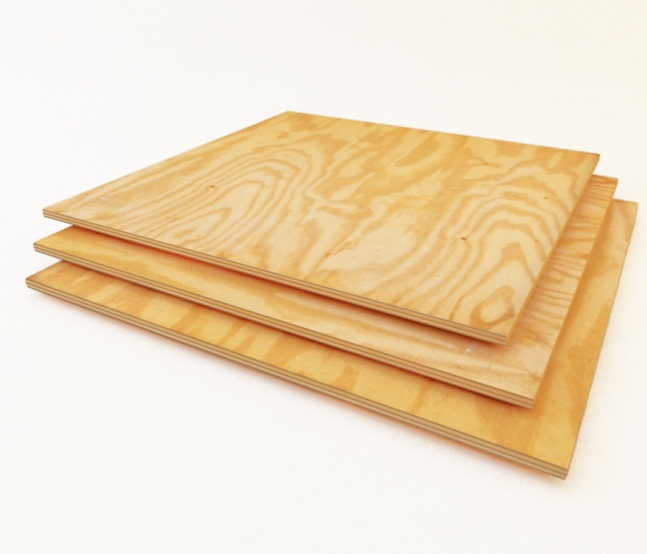 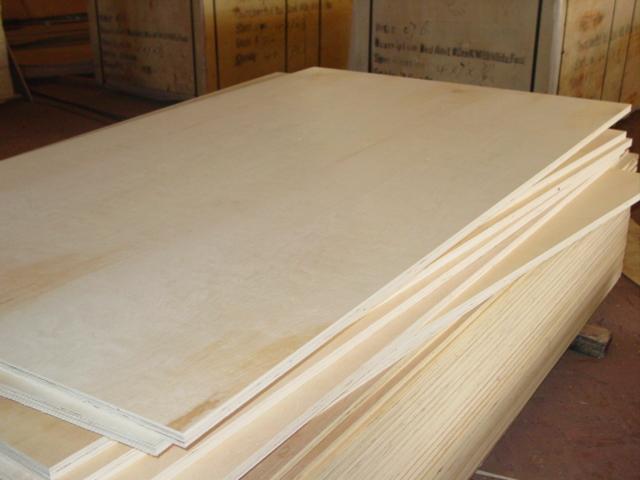 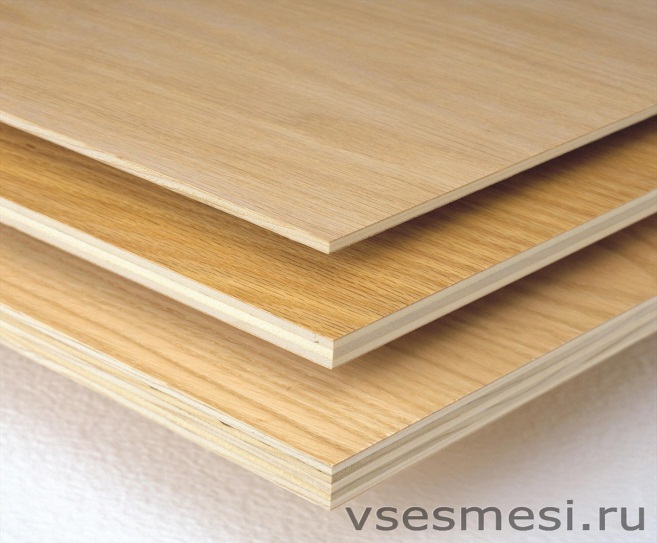 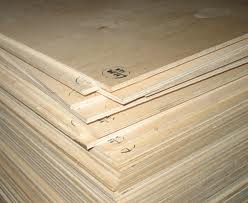 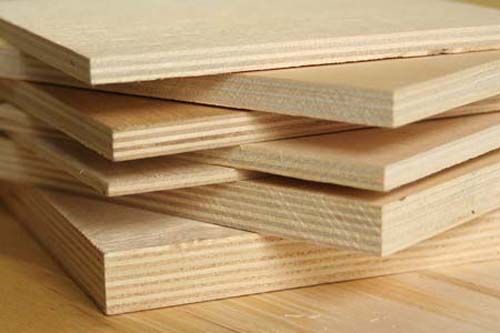